Menopause, Manopause, and Redefining Sexuality
Justine Braford BS, LMSW, CST
Nisha McKenzie PA-C, CSC, IF
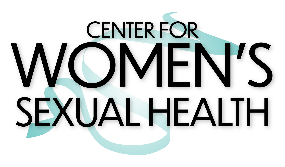 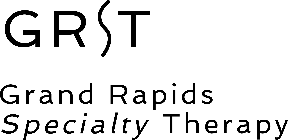 [Speaker Notes: Andropause
”Who’s in the room?”]
Changes…
Men, Women, All?
Sleep patterns
Metabolism
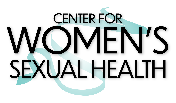 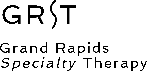 [Speaker Notes: Raise hands for changes – hair, skin, nails, metabolism,..]
Menopause
Cessation of menstrual cycles for 12 consecutive months
What are hormones?
“…mood, sense of well-being, body image, self-esteem, and how a woman feels about her partner turned out to be far stronger predictors of her level of sexual desire than a single hormone”
“In clinical trials, testosterone was found to improve women’s sexual desire, but it did little to improve their sexual satisfaction or feelings of pleasure”
Lori Brotto “Better Sex Through Mindfulness”
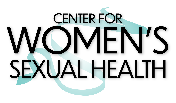 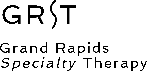 Estrogen and Testosterone
> 400 functions in our bodies
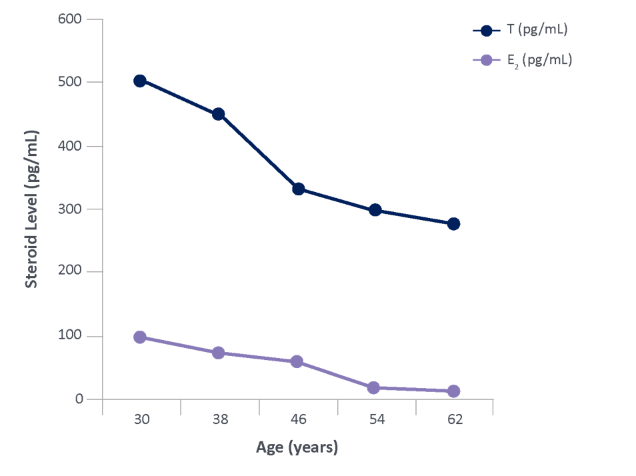 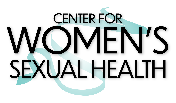 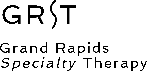 [Speaker Notes: Nisha – add estrogen notes – functions of estradiol]
Vulvovaginal Atrophy
Approximately 64 million women in the US are in menopause
~half suffer with pain during sex due to menopause (~32 million)
55% of those with dyspareunia – moderate to severe
Dyspareunia due to vulvovaginal atrophy (VVA) is chronic and progressive, and likely to continue without treatment
Patient surveys show only ~ 4% of women attribute their vaginal symptoms to VVA
Studies show ~ 70% of women do not bring up their atrophy symptoms to their health care provider
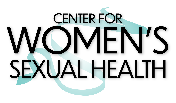 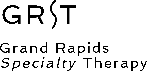 [Speaker Notes: Cultural, embarrassment, religious, social,]
Vaginal Health
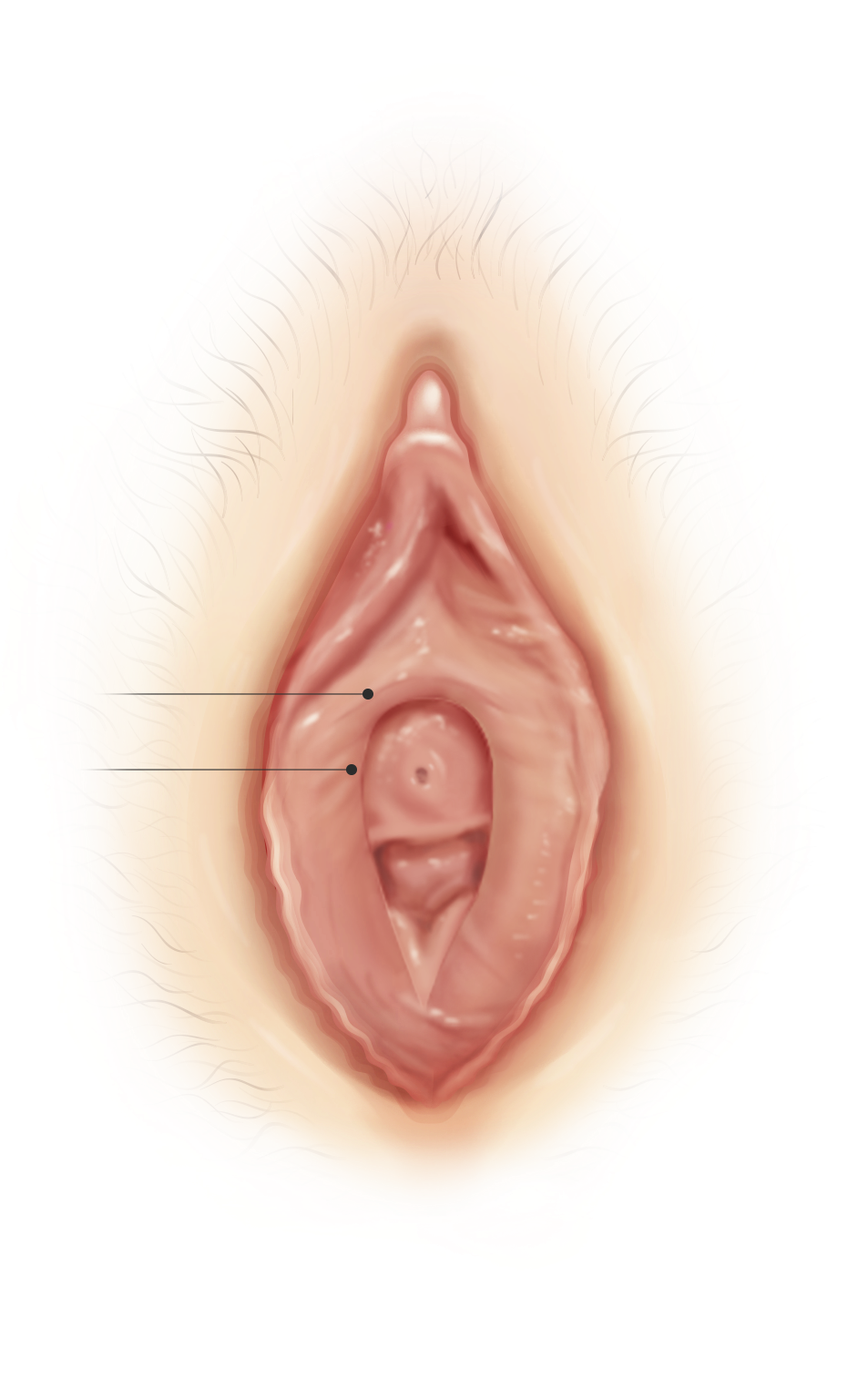 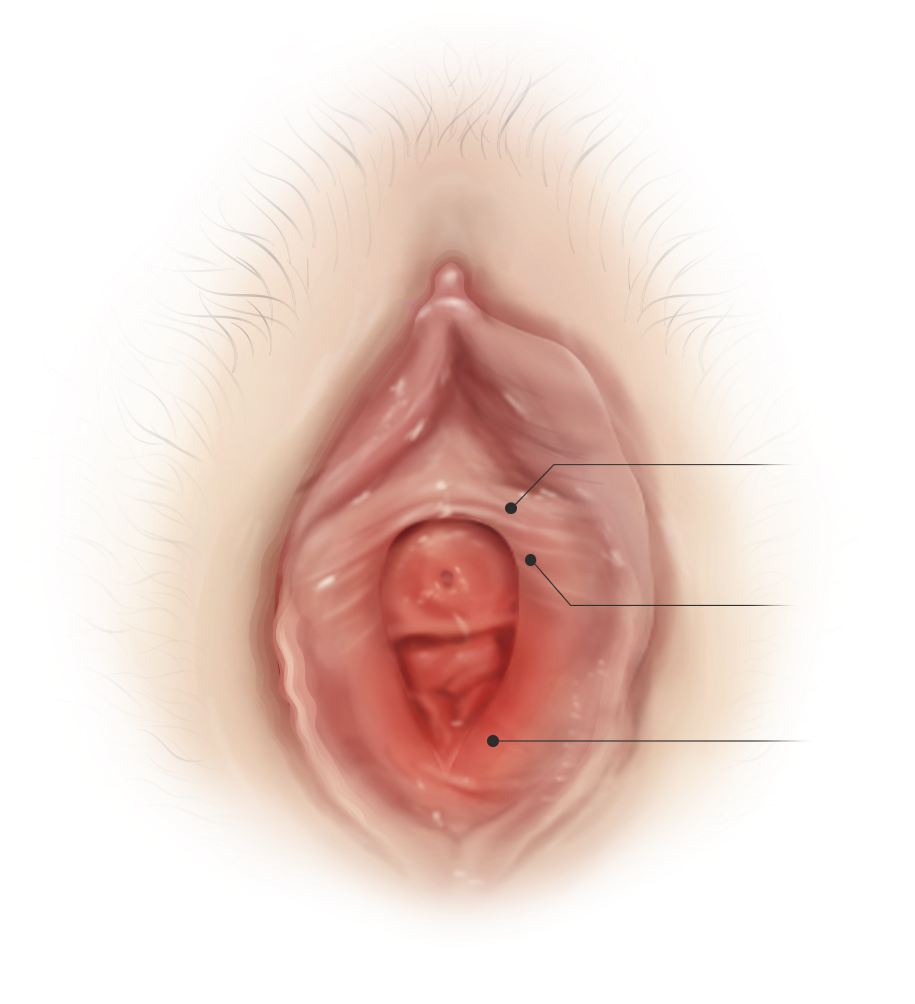 Estrogenized vaginal tissue is rich in glycogen
Glycogen is substrate for lactobacilli, which convert glucose into lactic acid
Normal vaginal pH 3.5-4.5
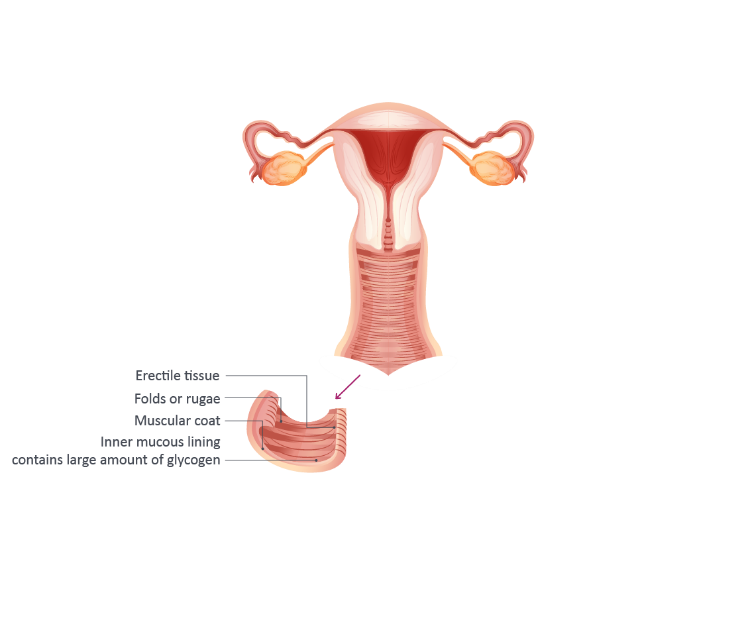 Pink and rugated
Decreased elasticity
Increased elasticity
Irritated areas may be red
Pale and friable
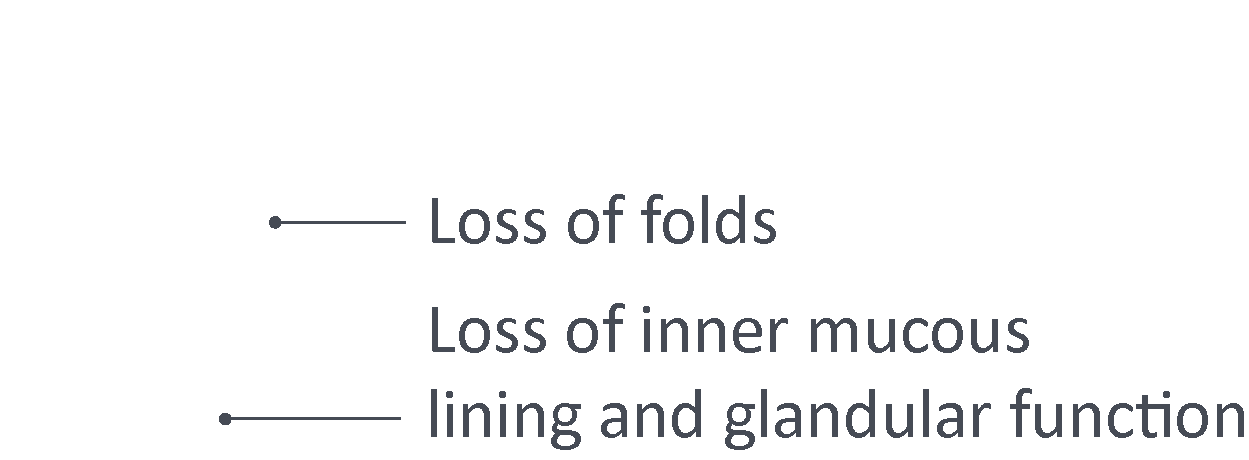 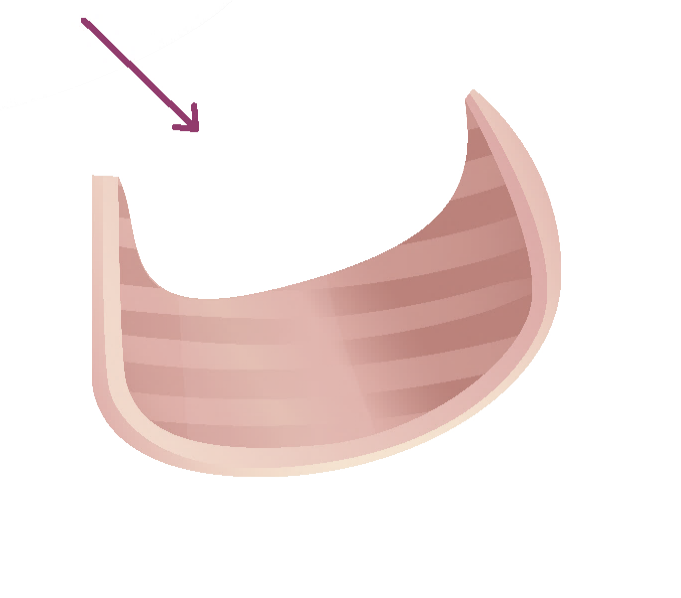 Manopause
Cognitive decline
Prevalence of clinical depression increases
Subclinical depression in men is both underdiagnosed and under-researched
Erectile dysfunction increases from age 50-80 from 5% to 50%
Androgen therapy rarely reverses
Typically a vascular issue
Starting at age 40, muscle mass decline and fat mass increase
Risks of testosterone therapy 
Prostate ca?
CV disease?
Korenman SG. Manopause. 2000. Western Journal of Medicine. August; 173(2): 80.
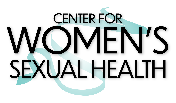 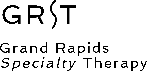 Life Expectancy
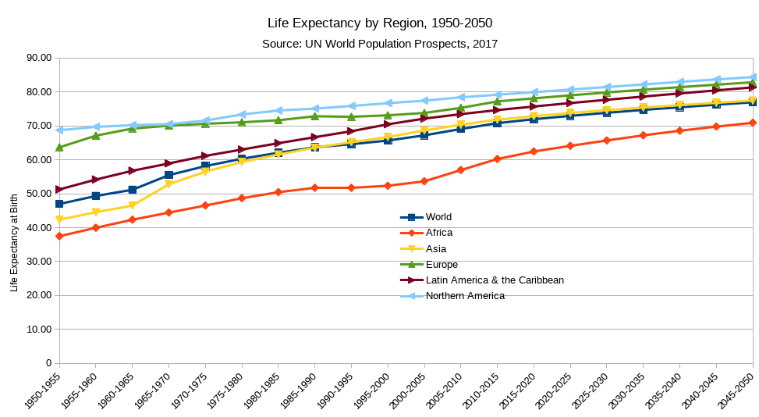 1900s = 41 yrs
Current = 84.5 yrs (declining due to substance abuse and despair)
In 2030, 1 in 5 persons in the USA will be 65 or older
From where do we derive QUALITY of life?
How does this interplay with sexuality?
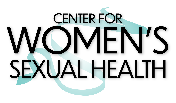 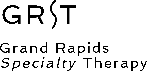 [Speaker Notes: Leading to pleasure]
Most Common Presenting Concerns
Low Desire
Pain disorders
Pleasure
Arousal
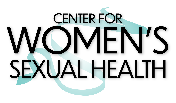 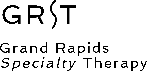 [Speaker Notes: Concerns are complex and often overlap the level that we discuss today is very introductory]
A Team Approach
Gynecologic and Obstetrical Care
Sexual Health Medicine
Psychopharmacology
Physical Therapy
Psychotherapy
On-Site Store 

To Come….
Dietitian and Massage Therapy
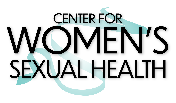 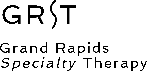 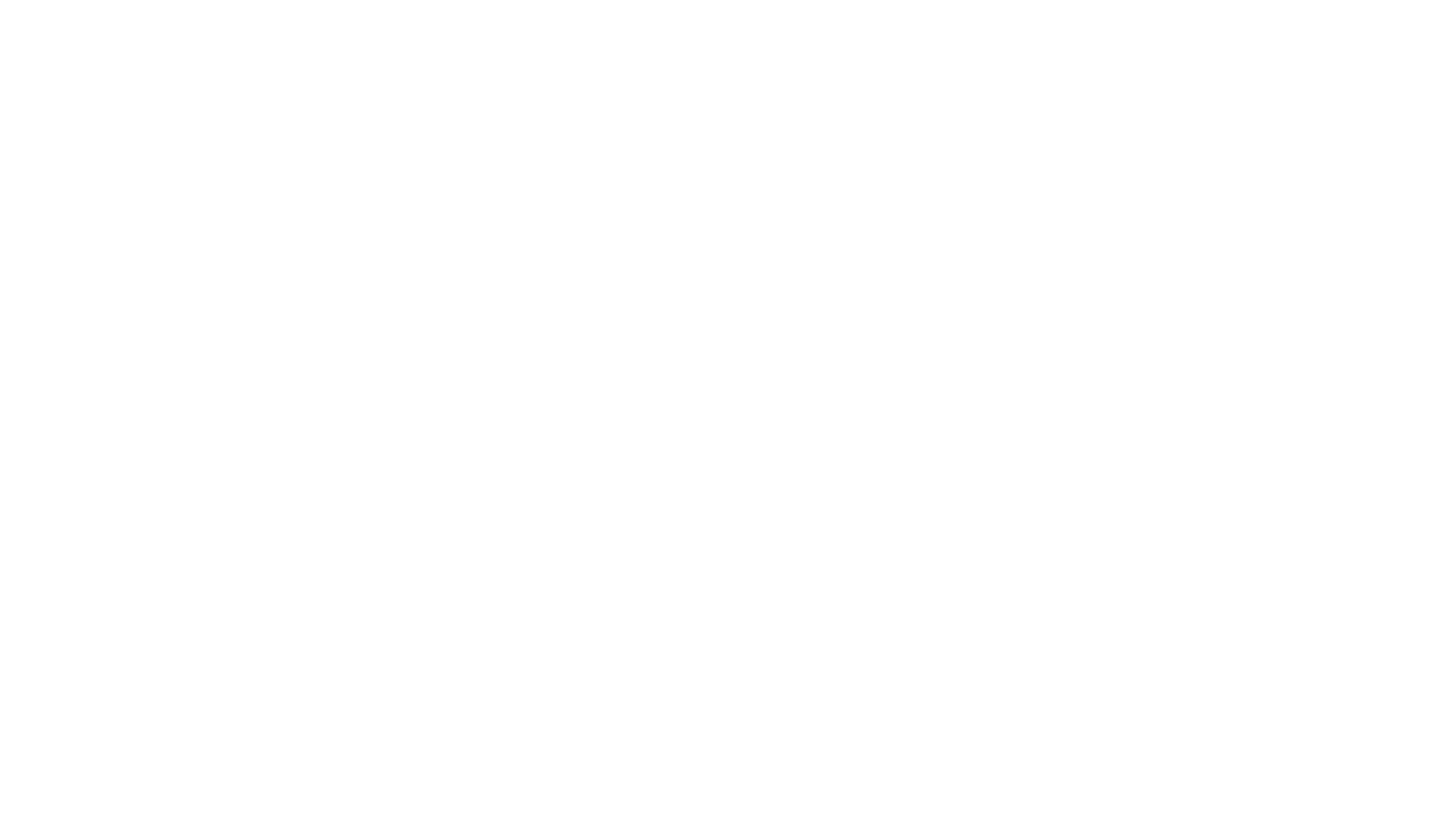 Complete and compassionate history-taking 
Description, Onset, Understanding, Previous Treatment, Expectations 
Check assumptions (assumed heterosexuality, assumed monogamy, celibacy in single women, importance of sexuality, practices/BDSM)
Walk alongside the individual or couple (not behind or in front)
Education including terminology, anatomy, and specific sex education
Remember “nobody wants to be seen as ‘dumb’ about sex” 
Physical exam/Sex Counseling
Care for self – vaginal care
Sex/Relationship Therapy
SLOWLY Complete psychosocial history on presenting client or couple (attachment history, sexual history, relationship history, trauma history)  
Grief work
Focus on resiliencies
Address Anxiety First
Offer evidence-based interventions to try at home
Get them talking about sex with one another in session
Acquaintance with one’s own body (mirror exercise and self-touch)
Basics of self-care and stress management
General Approach
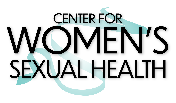 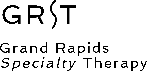 [Speaker Notes: Older adults are more likely to be open to sexual fluidity or increasing their reportoire]
General Etiology and Areas to Explore
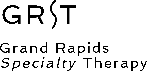 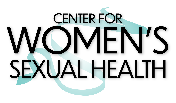 Desire Discrepancy
“I feel like I could live the rest of my days without ever having sex again, but my partner feels frustrated and like I don’t love him/her any more. How do I make myself want to have sex again?”
Desire discrepancy
Does it cause distress? (HSDD)
In men, one of the most common causes of sexual activity cessation is loss of erectile functioning—Which can look like loss of desire to a partner who is unaware.
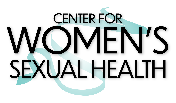 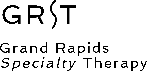 Approach
Complete and Compassionate History-Taking
Physical Exam – is pain affecting desire?
Assess anatomy – look for prolapse
Q tip test
Vaginal pH
Pelvic floor muscle exam
General psych eval - HSDD?
Possible urogenital cultures
Vulvoscopy 
Sex therapy/Sex Counseling
Address grief and loss first
Dual control model
Spontaneous versus responsive desire
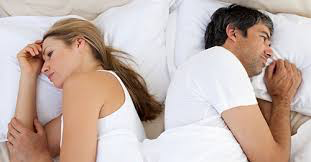 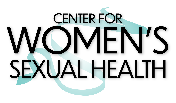 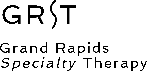 Dual Control Model
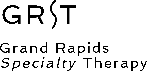 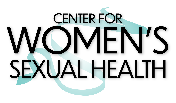 [Speaker Notes: Work to “Turn Off The Offs” and “On the Ons”]
Pain Disorders
“’Down there’ has always hurt. Tampons, everything…I want to have a satisfying sex life but I tense up anytime my partner comes near that area.”
OR “After_________(menopause, childbirth, trauma) I have pain. I’ve been told to ‘just relax’ or ‘do it more often’ but it’s not getting any better and I totally avoid sex now.”
Genito-Pelvic Pain and Penetration Disorders (GPPPD):
Dyspareunia due to atrophy
Vaginismus
Overactive pelvic floor
Vestibulodynia
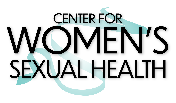 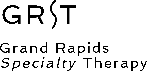 Approach
Complete and compassionate history-taking (DOUPE and assumptions)
Thorough history and exam to elicit root of pain
Q tip test
Vaginal pH
Pelvic exam
Psychoeducation 
Referral to Pelvic Floor Physical Therapy where appropriate
Depending on the presentation and patient openness, Sex Therapy
STOP the painful activity to begin with
Focus in on anxious and trauma reactions (usually unconscious)
Trauma therapy
Mindfulness training
Pain meditation
Gradual home In-vivo exposure to stimuli sometimes including existing pain sometimes imaginal
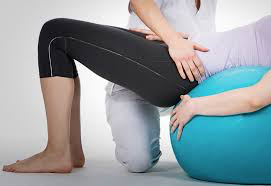 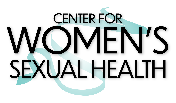 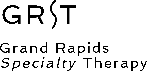 Pleasure
“My sex life is not exciting. Orgasm isn’t intense or even existent in most cases. I’d just really rather not. I do it mainly for my partner, but even they are noticing and that’s upsetting to them.”
Anorgasmia (Primary versus Secondary)
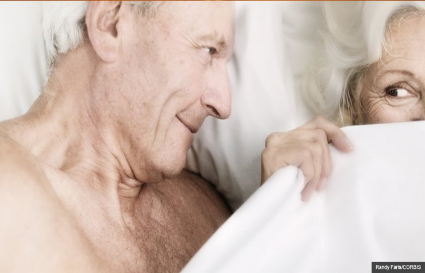 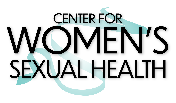 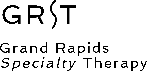 [Speaker Notes: Pleasure is the measure: NOT orgasm, frequency, size, rigidity etc.]
Approach
Complete and compassionate history-taking (DOUPE and Assumptions)
Psychoeducation to include Basson Model and socialization around pleasure
Physical Exam and Possibly referral to PT
Hormonal status
Clitoral atrophy 
R/O pain
Sex Therapy
Generalized or acquired
Grief work
Basson model
Emphasis on narratives about pleasure including gender roles
Self-exploration (you aren’t “given” pleasure)
Suggestions for increasing stimulus (eroticism, toys, repertoire)
Differentiation  
Mindfulness and progressive touch exercises
Erotic focus
“Pleasure is the measure”
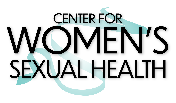 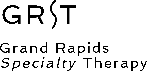 [Speaker Notes: NEXT Slide for pictures of WHO is Entitled to Pleasure***]
Who Is Entitled to Pleasure?
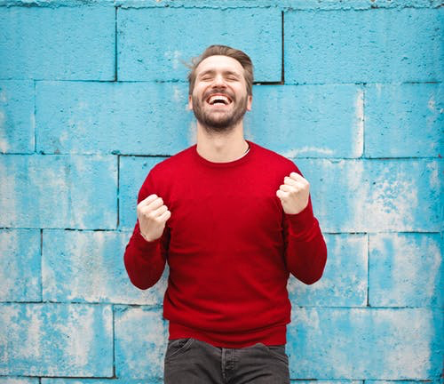 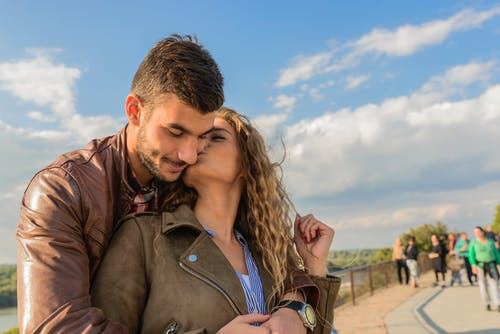 [Speaker Notes: Young, White, Affluent, Men, Heterosexual, Able-Bodied]
Basson Non-Linear Model
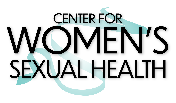 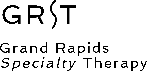 [Speaker Notes: -Emphasis on willingness, motivation, intentionality, and individual sexual satisfaction versus performance
-Calls into question the need for desire to exist prior to arousal, They are neither distinctly separate nor exactly the same
-Supports variances in sexual response and acknowledges the biopsychosocial nature of sexual response]
Arousal
“I don’t produce wetness like I used to, it just takes me a while to really ‘get in the mood’”
OR “I have difficulty getting/maintaining erections” 
OR “It takes me too long to ejaculate/orgasm”
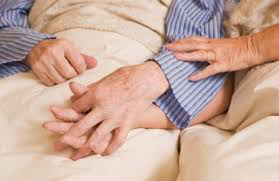 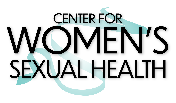 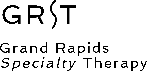 Approach
Complete and compassionate history-taking (DOUPE and assumptions)
Psychoeducation to include Basson Model and Genital Non-Concordance, and “Shoulds”
Complete physical exam/Sex counseling
In Men: 
Testosterone steady until age 50 then slow decline (usually T replacement is small effect-use only with hypogonadism)
Shrinkage of testicles, decreased seminal fluid are normal 
Discuss PDE5 Inhibitors including option for daily dosage
Orgasm without ejaculation
In women
Evaluate tissue – hormonal status/atrophy
Q tip test
Educate re: normal changes in sensory awareness
Sex Therapy
Grieve
Arousal awareness (mindfulness)
Re-define “sex”
Re-frame “problem” as opportunity to evolve and grow 
The sexual menu
Cultivate flexibility, not rigidity!
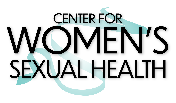 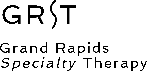 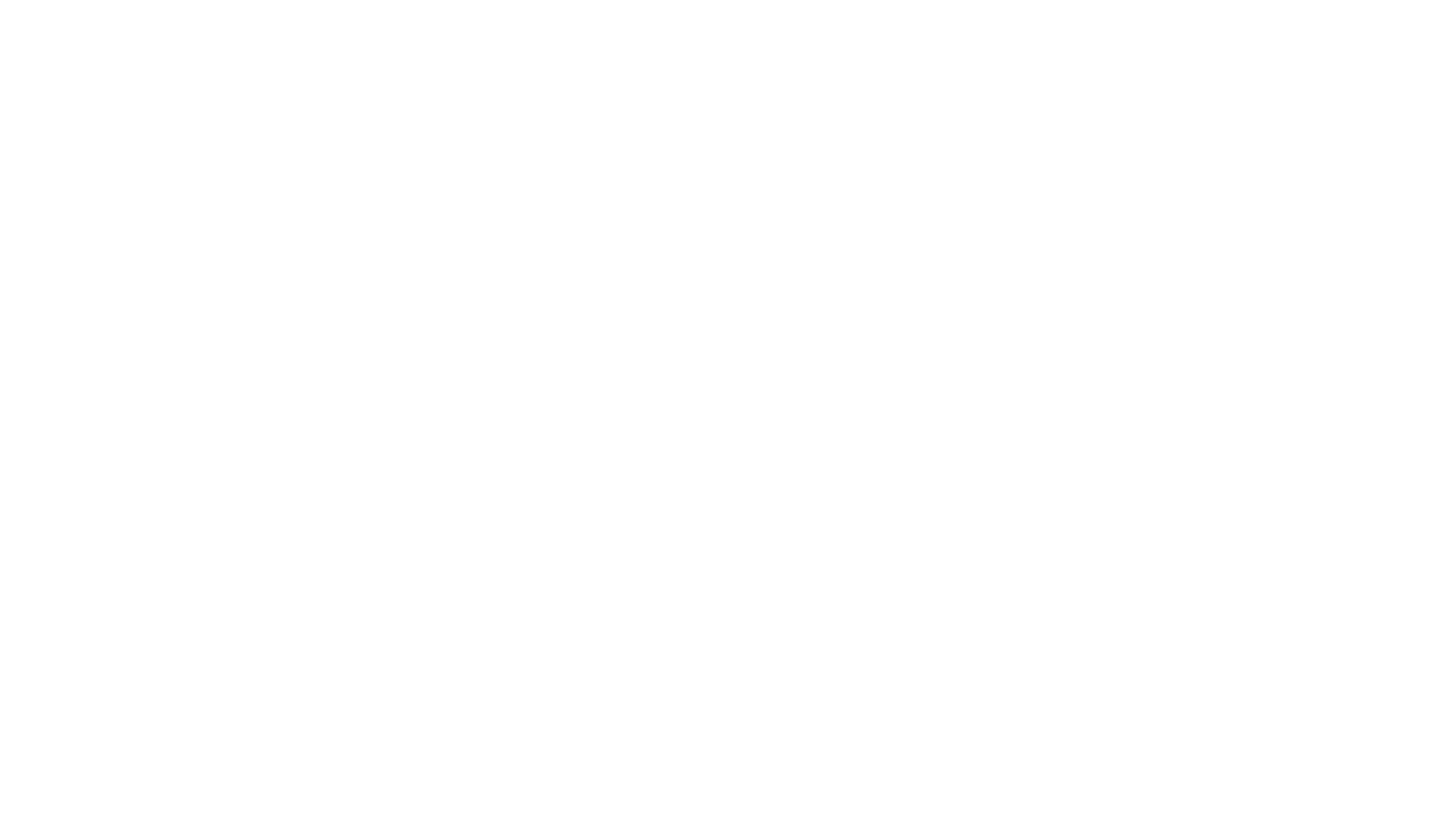 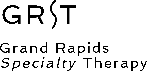 Products/Devices
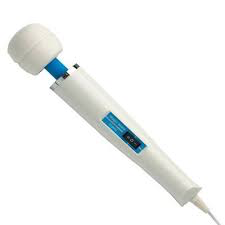 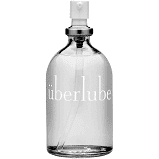 Lubricants
Moisturizers
Vestibular massage
Vibe therapy
Choosing a vibrator
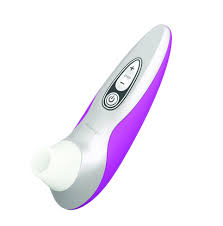 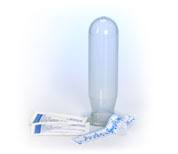 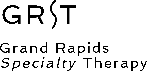 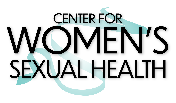 [Speaker Notes: Condom safety
Prelude for Peyronies 
Fiera
Wand is good for arthritis, high powered and multi-use]
Final Tips
You don’t have to “Know it all” to ask the question
Use inclusive language, “Spouse, partner…”
Normalize with “Many people experience this…”
Maintain lists of specific information like lubricants, sexual health websites
Encourage the use of web searches like, “Sexual health and____” versus “Sex”
Assume the person needs to know, “As perhaps you already know…”
Resources
Headspace and Insight Timer 
Sex Matters for Women, Foley
Naked At Our Age, Price
Lubricant Guide
Biopsychosocial Assessment and Treatment of Sexual Problems in Older Adults, Foley (2015)
AASECT
ISSWSH
NAMS
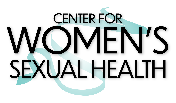 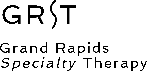 Questions???
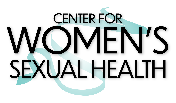 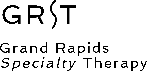